Муниципальное дошкольное образовательное учреждение
                      город Галич Костромской области
 Центр развития ребенка детский сад №13
Рукотворная книга – как одна из форм по приобщению детей книге
Суворова Н.В.
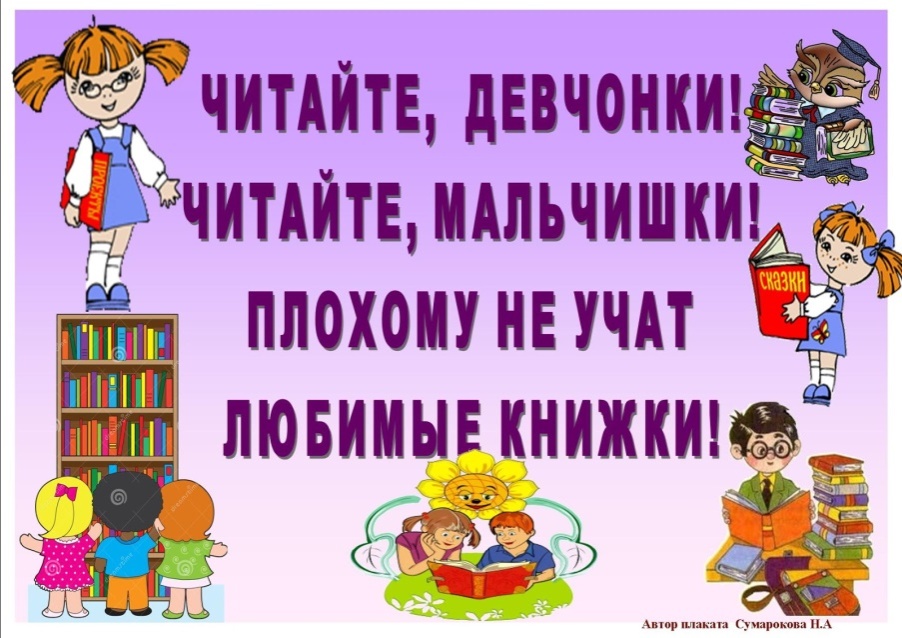 1
Книга — это вневременной и ультрасовременный гаджет для прокачки мозга. Именно так можно определить ценность книги для современного ребенка, который с первых дней жизни имеет дело с цифровыми технологиями. Несмотря на их стремительное развитие, книга никогда не утратит своей ценности, поскольку это единственный стимулятор фантазии и воображения, источник знаний и красивых эмоций. Читайте больше: Всемирная паутина, в которой с удовольствием запутывается сознание современного ребенка, не имеет того познавательного потенциала, эмоционального и духовного влияния, которое оказывает книга.
5
Цель и задачи
Посредством специально организованной нетрадиционной совместной деятельности по книгоиздательству воспитателя и детей, родителей и детей способствовать развитию навыков связной речи воспитанников.
Общие задачи работы с детьми по направлению «Книгоиздательство» таковы:1.Книгосочинительство:        - создание условий (развивающей среды, насыщенной яркими событиями и переживаниями жизни детей) для стимулирования сочинительской деятельности детей;        - обучение детей различным приемам сочинительства: по картинке, по серии картинок, по моделям, без опоры на наглядность и прочее;        - методическое обеспечение процесса собственно детского сочинительства (методы и приемы помощи детям, мотивации, руководства, поощрения и пр.);        - работа с родителями (обучение помощи детям при сочинительстве, обучение правилам и приемам записи детских текстов и пр.).2.Книгоиздательство:        -оснащение уголка книгоиздательства;        -знакомство детей с книгой, ее функцией и назначением, с процессом книгоиздательства, книгопечатания, с разнообразными способами оформления, брошюровки, дизайна книг;        -собственно практическая деятельность детей по изготовлению книг.
Три направления работы
Социум
Родители
Книгоиздательство
Дети
Дети
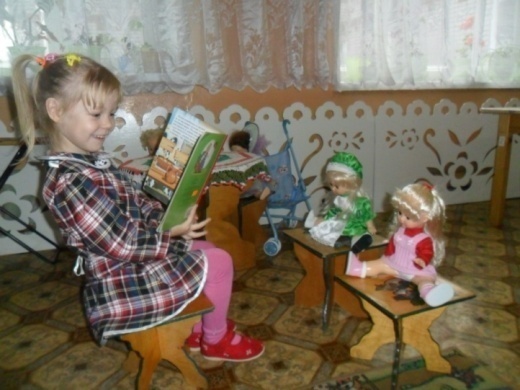 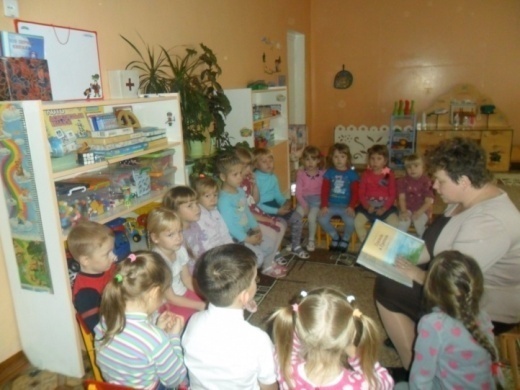 Чтение художественной литературы
Сюжетно- ролевая игра
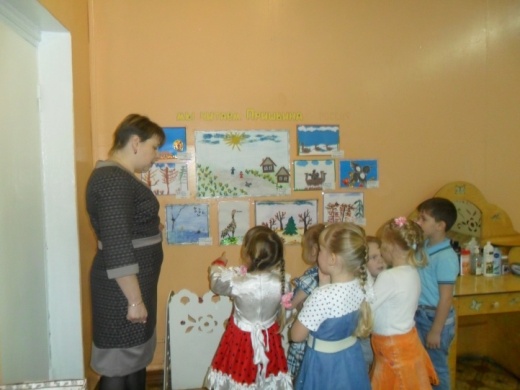 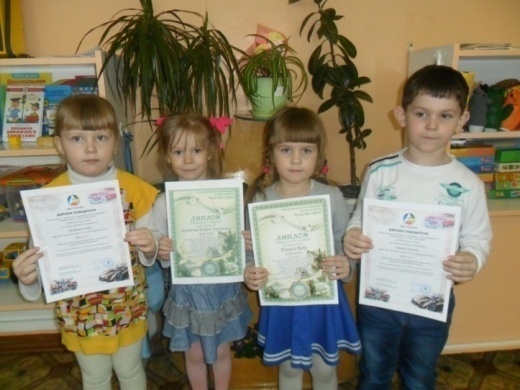 Непосредственно- 
образовательная
 деятельность
Участие в конкурсах
Родители
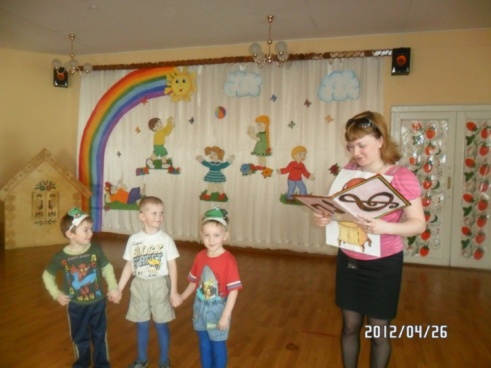 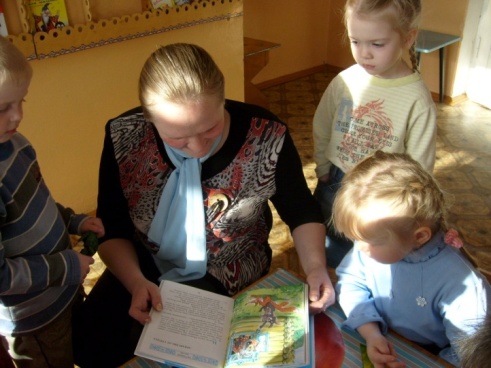 Чтение художественной литературы
Совместные мероприятия
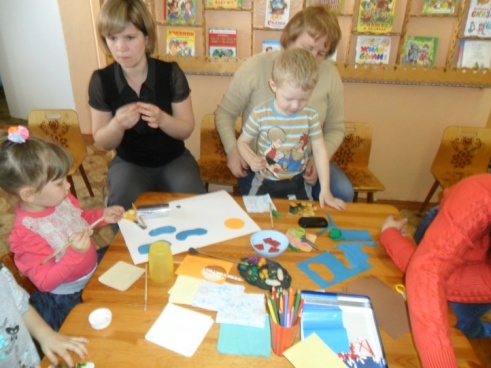 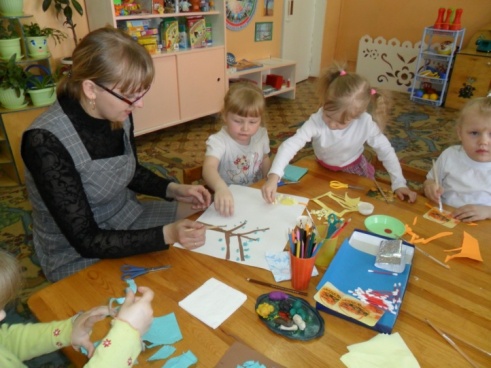 Совместное творчество
Социум( детская библиотека имени Я.Акима)
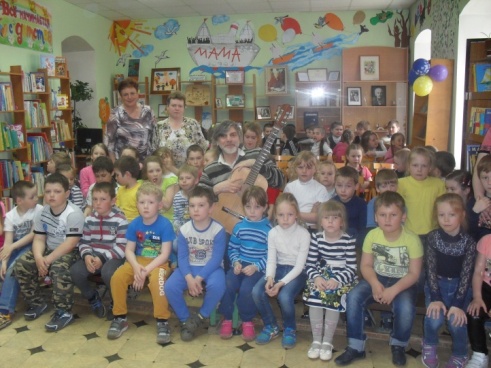 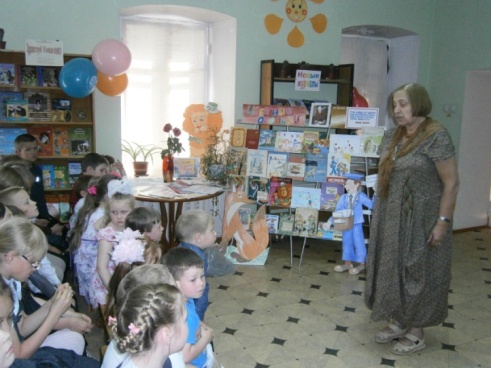 Встреча с Ю.Парфёновым
Встреча с   И.Я Медведевой
 (дочерью Я.Акима)
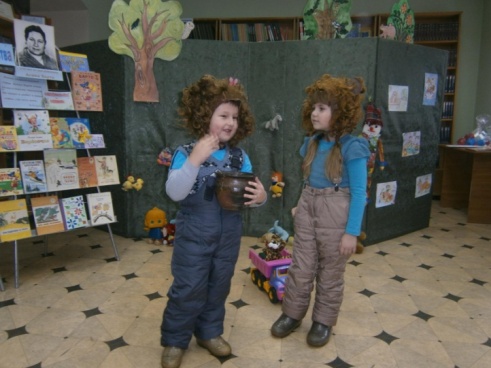 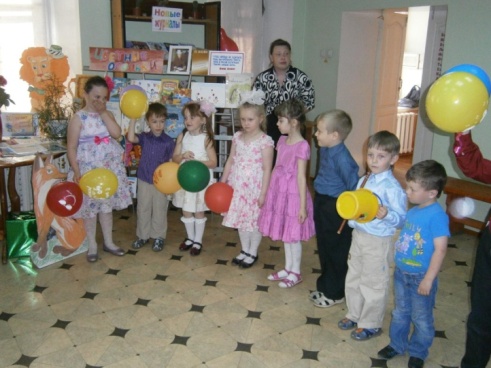 Совместные мероприятия
Социумкукольный театр
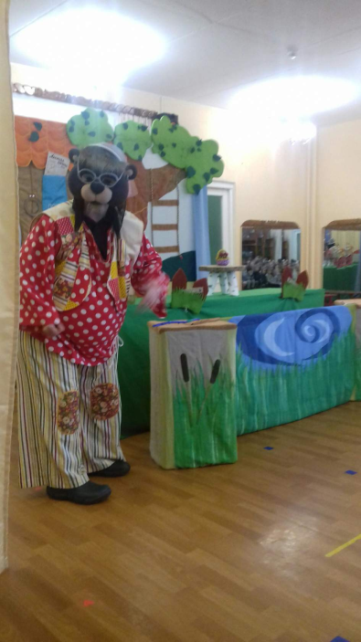 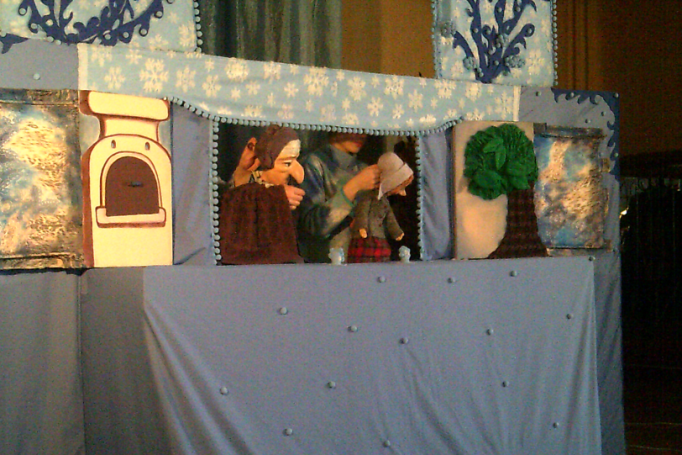 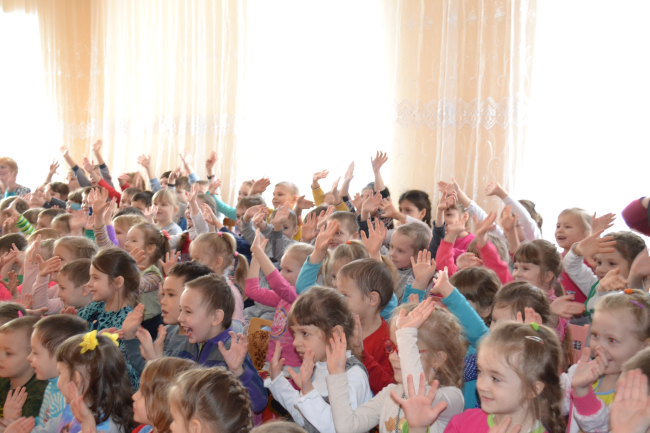 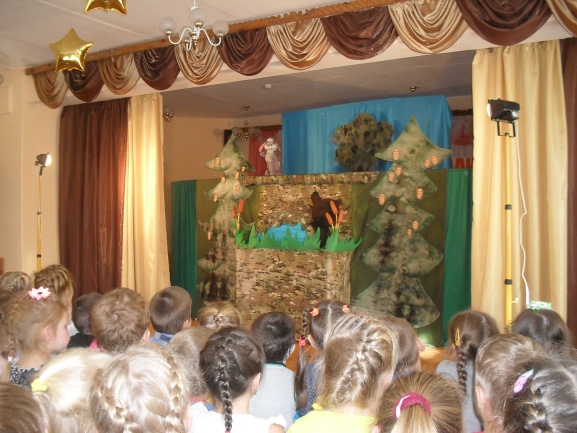 Социум
(Галичский краеведческий музей)
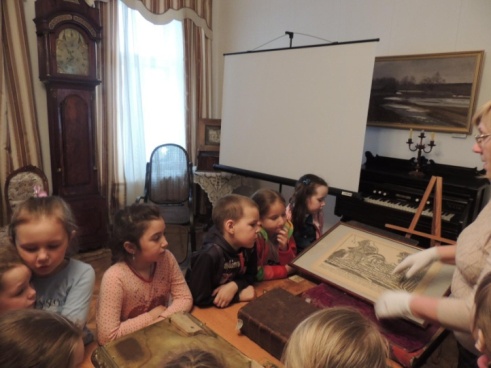 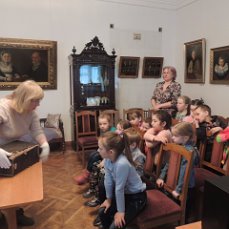 Книжная премудрость
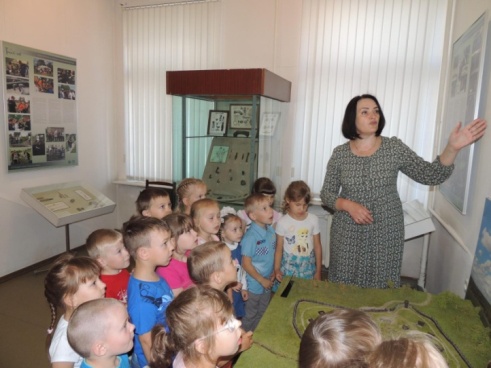 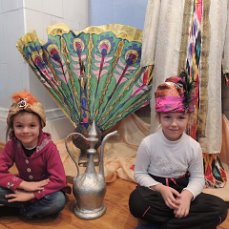 Ищем сказки в музее
Восточные сказки
Книгоиздательство
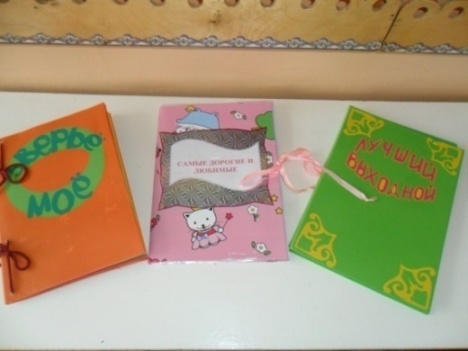 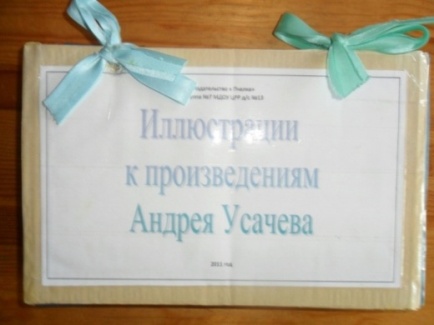 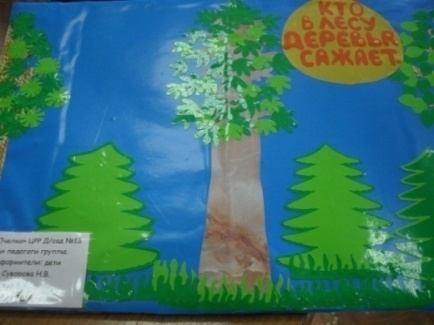 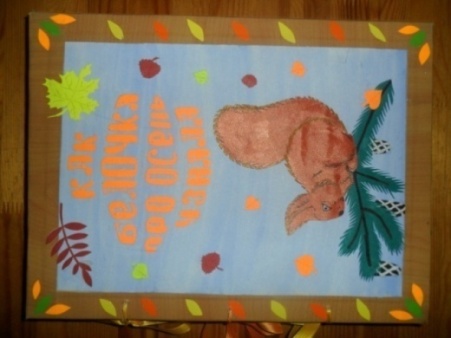 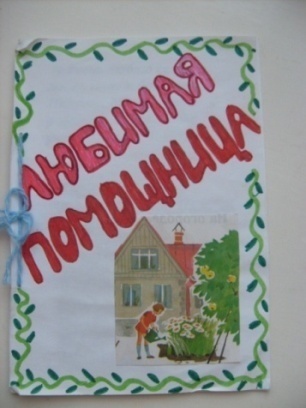 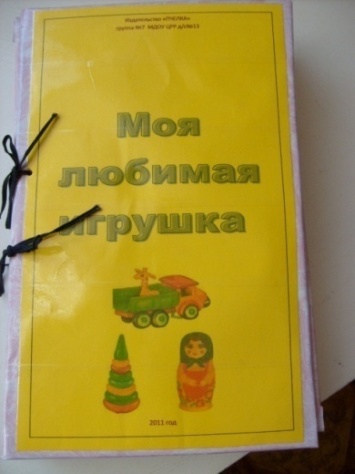 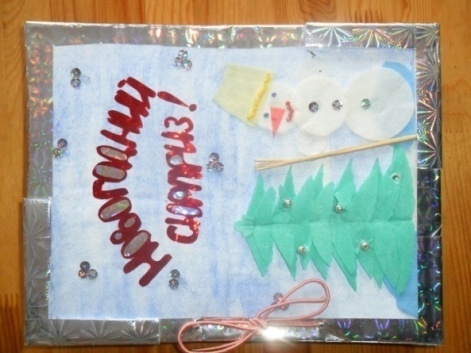 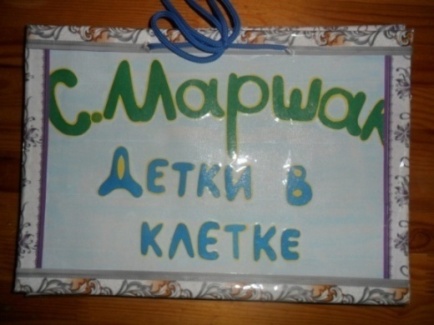 Формы работы по книгоиздательству
1. Непосредственно-образовательной деятельности.
2.Кружковой работы.
3.Культурно — досуговой деятельности.
4.Свободной от занятий деятельности.
5.Самостоятельное рассматривание  книг.
6.Сотрудничества с родителями.
7. Сотрудничество с библиотекой.
Виды книжек самоделок
Фотоальбомы
Текстильные
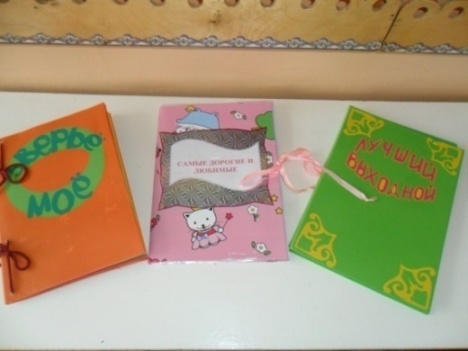 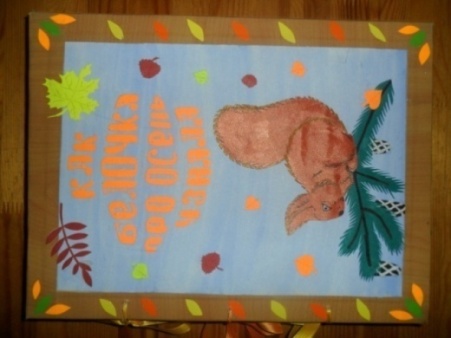 Развивающая
Иллюстрированная (по мотивам прочитанных авторских произведений)
Книги из бумаги и картона
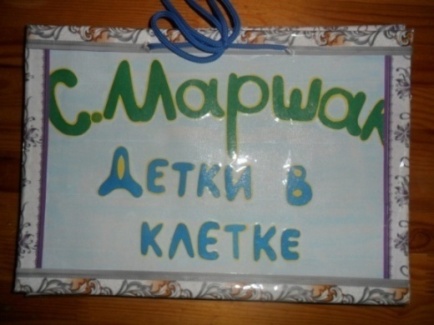 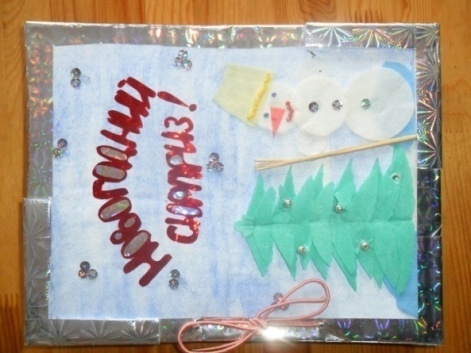 Книги из бросового материала
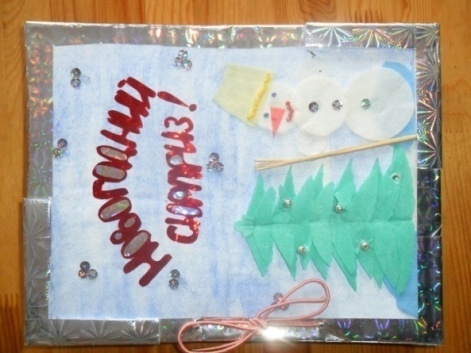 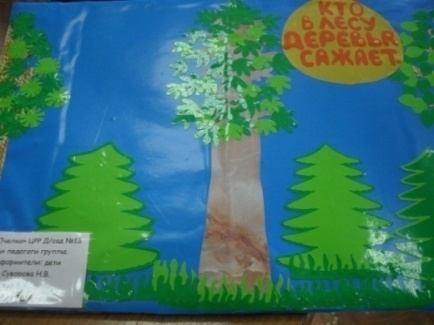 Книги с подготовленным сюжетом
Материалы для изготовления детских книжек
Цветная бумага и картон
Ткань как простая, так и желатинная
Фотографии на разную тематику
Бросовый материал (фантики, ватные диски и палочки,  и т.д.)
Пуговицы, шнурки, фетр.
Самодельные рисунки и аппликации
Картинки из журналов, газет, раскрасок, интернета
Разные наполнители, вшитые внутрь деталей книжки ( горох, гречневая крупа, бусины, синтепон, семена разных растений ит.д.)
Звучащие элементы: пищалки, колокольчики.
Использование детских книжек самоделок в разных видах деятельности
Использование книжки-самоделки в речевом творчестве дошкольников
Закрепление пройденного материала по разным видам деятельности
В познавательно-исследовательской деятельности детей
В театрализованной деятельности детей
В проектной деятельности детей
В работе с разными видами социумов (детская библиотека, краеведческий музей, школа).
При приобщении детей к литературе и чтению
Развитие мелкой моторики детей младшего дошкольного возраста
Знакомство детей с разными видами материалов и фактур
В игровой деятельности детей.
Этапы работы по книгоиздательству
Иллюстрированная книга по мотивам прочитанных произведений:
 -чтение произведения, 
-беседа по прочитанному, 
-рисование иллюстраций, 
-изготовление книги.
Фотокнига:
-выбор темы для книги,
-подборка фотографии по теме,
-создание книги.
Развивающая: (должна соответствовать возрасту детей)
-подбор деты и материалов для книги,
Изготовление книги.
Книги с подготовленным сюжетом:
-изготовление книги с иллюстрациями (вырезки из журналов, раскрасок, обложек от альбомов и картона),
-создание книги,
-придумывание сюжета по подготовленным картинкам
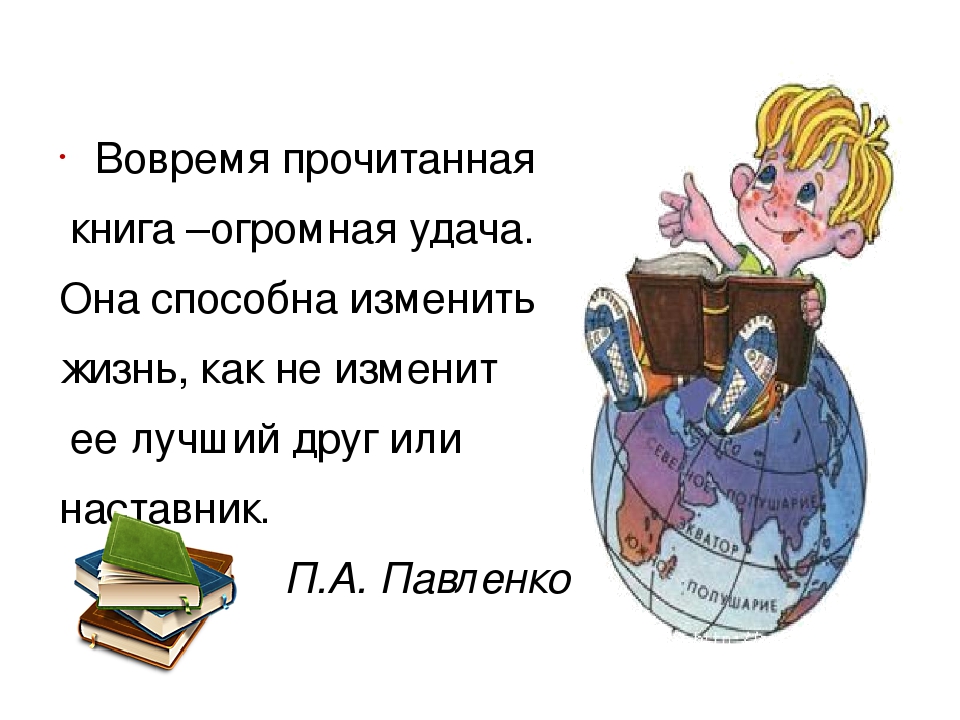 СПАСИБО ЗА          ВНИМАНИЕ